商家名称
福鹿通
产品名称
NO1HEALTH
库存
100000
联系方式
日常价
发货时效
24小时
发货快递
三通一达顺丰邮政
小店评分
5.0
直播到手价
188.8元20盒
发货地
安徽阜阳
服务推广费
商务
1.品牌名称：NO1HEALTH
2.产品规格：一盒20粒胶囊    
3.产品卖点：原装进口  英文标识  进口保障  黑白两用 
护心防脑 对儿童发育和大脑有重要作用 可健脑益智 促进智利发育 提高脑细胞活性 促进受损脑细胞修复 提高记忆力 抑制细胞的分化预防自身免疫性疾病 可降低炎症因子活性 可以抗抑郁 防抑郁 
还有助于降低血清胆固醇 维护心血管健康 可以增强抵抗 可预防和减少动脉粥样硬化和冠心病      
儿童 脑力工作者 三高都可用 可增强记忆力抗衰老 最重要可预防产后抑郁还可以预防黑色素沉着美白皮肤防止紫外线对皮肤的伤
风湿性关节炎 关节肿胀都非常好还可以止血止痛 长期便秘的人吃这个也可以 还可以姿阴养胃清肺润肺 保护心肺  最重要的还可以清楚肠内 和胃里的细菌
产品都是主销国外的，一直做的都是进出口贸易，给国外贵族人群吃的好东西
（经相关网络数据查询，此产品中的部分配料成分具有以上功效特点）
4.适用人群：
5.生产日期及保质期：最新生产日期  24个月
6.是否可做实验：否
7.是否赠送小样产品？1000单以上(预热作用）：否
8.带货数据：（网红达人的带货数据，无则写无）
9.贮藏方式:存放于阴凉、干燥处，避免阳光直接照射
10.产品售后优势/方式：7天无理由退货
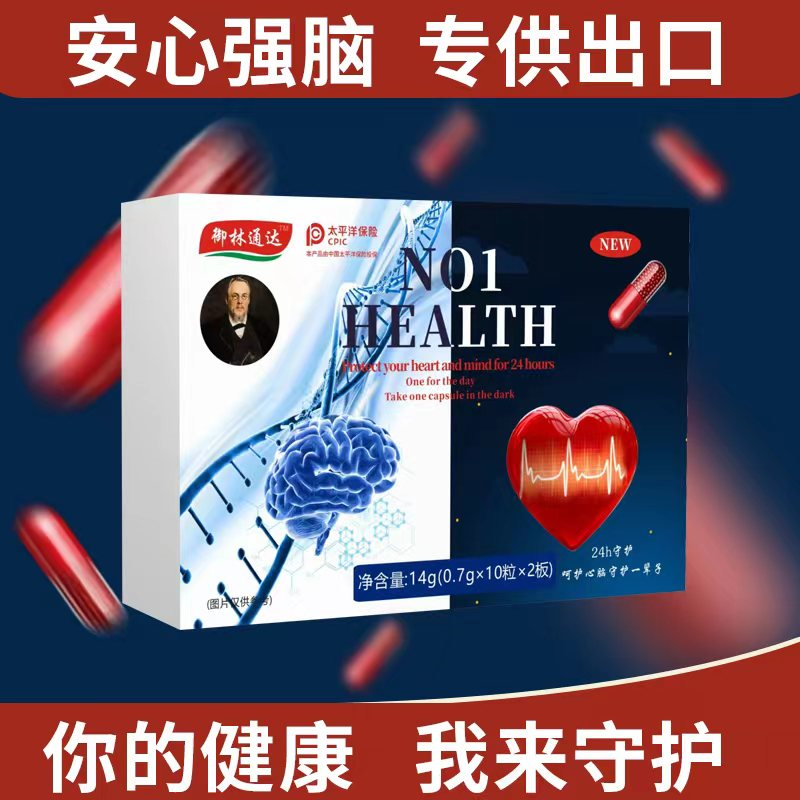 商品资质（质检报告）
未填完拒收
回传手卡时，将商家资质及货盘表同时回传，寄样时将手卡，货盘表，商品检验报告，商家资质一同发出，如收到样品未同步资料，将做出退回处理。